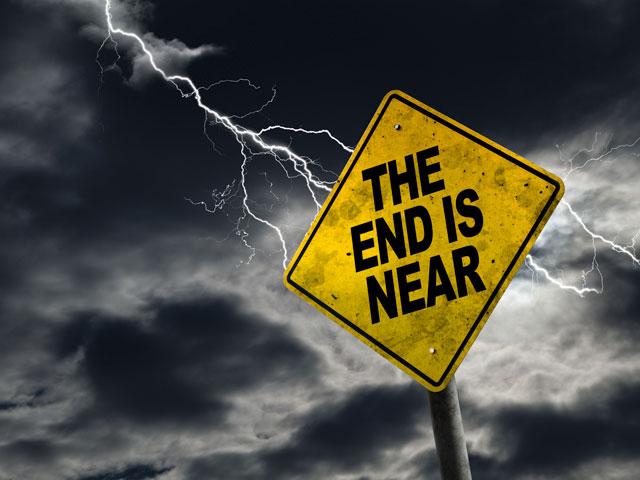 [Speaker Notes: I know that this is “Family month”, but I felt led to continue with the last days for a few reasons:
Because our children are being confronted with the behavior of people in the last days 
Because our marriages are breaking up due to selfishness, pride, etc.]
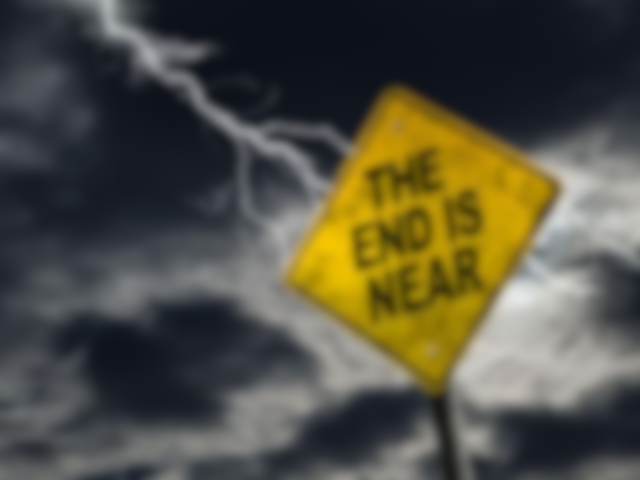 We know that we are in the “last days” and that sin and ungodliness is increasing on a global scale.
[Speaker Notes: I know that this is “Family month”, but I felt led to continue with the last days for a few reasons:
Because our children are being confronted with the behavior of people in the last days 
Because our marriages are breaking up due to selfishness, pride, etc.]
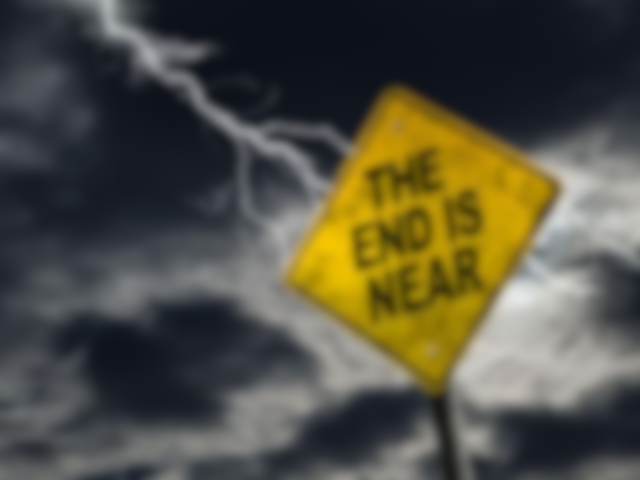 But what should we do in response?
[Speaker Notes: I know that this is “Family month”, but I felt led to continue with the last days for a few reasons:
Because our children are being confronted with the behavior of people in the last days 
Because our marriages are breaking up due to selfishness, pride, etc.]
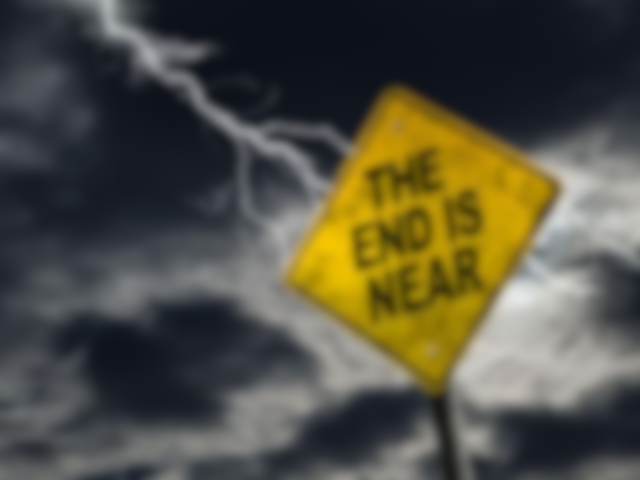 Jesus told us what to do:
[Speaker Notes: I know that this is “Family month”, but I felt led to continue with the last days for a few reasons:
Because our children are being confronted with the behavior of people in the last days 
Because our marriages are breaking up due to selfishness, pride, etc.]
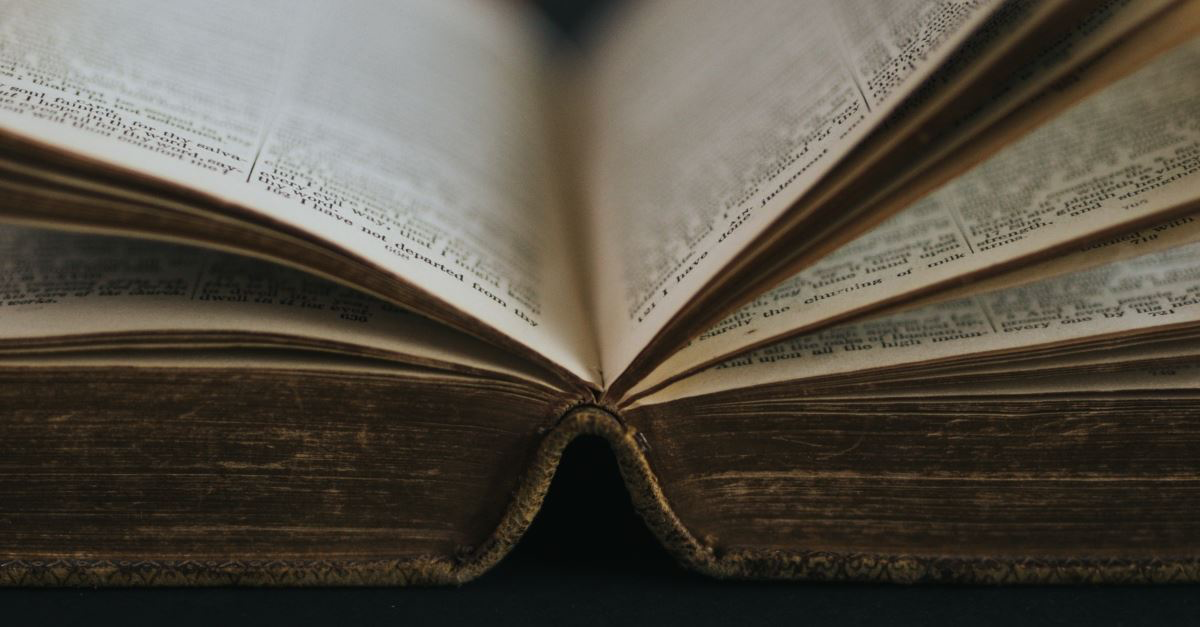 Mat 5:14 - "You are the light of the world. A city that is set on a hill cannot be hidden.
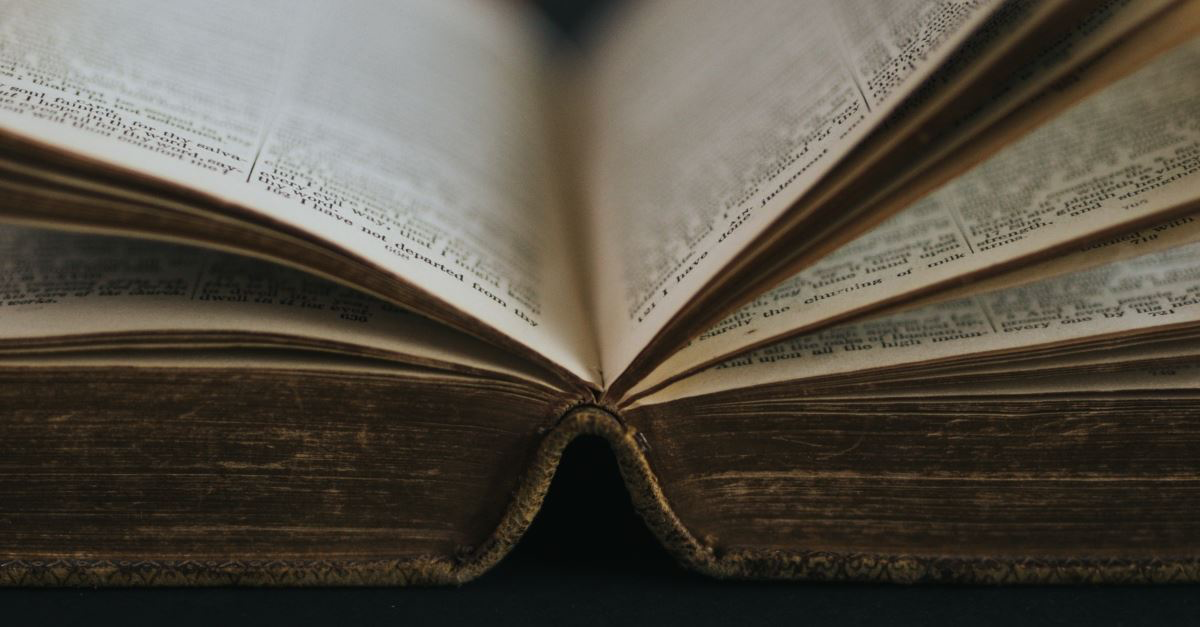 Mat 5:15 - Nor do they light a lamp and put it under a basket, but on a lampstand, and it gives light to all who are in the house.
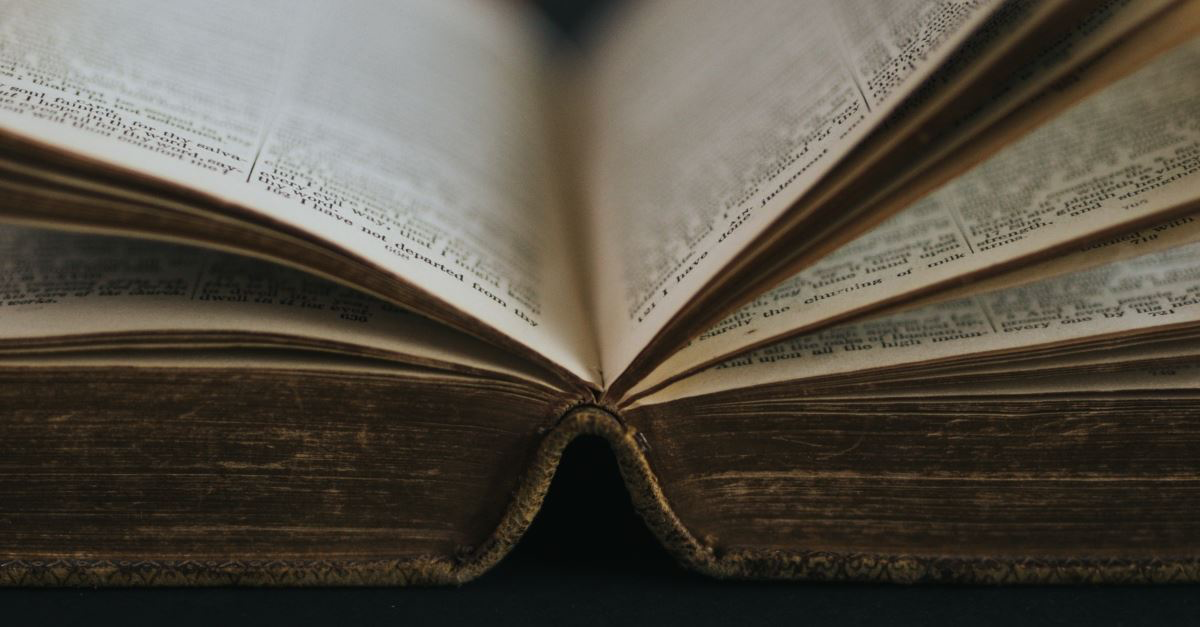 Mat 5:16 - Let your light so shine before men, that they may see your good works and glorify your Father in heaven.
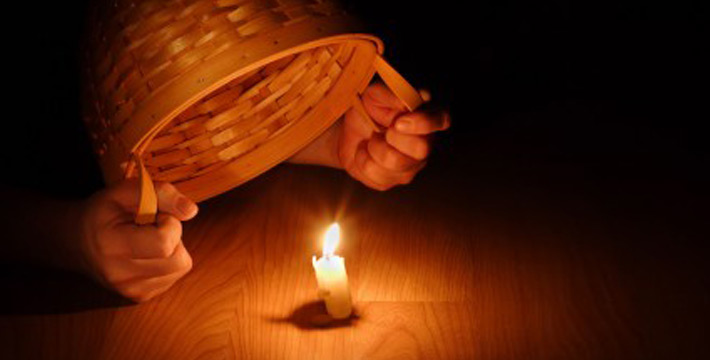 You are the light of the world!
Why light?
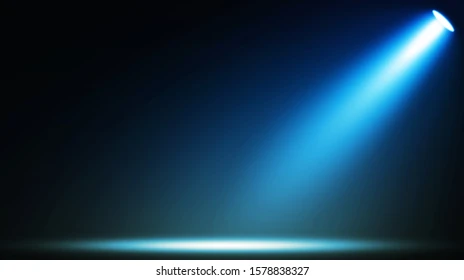 Light illuminates -(It allows you to see!)
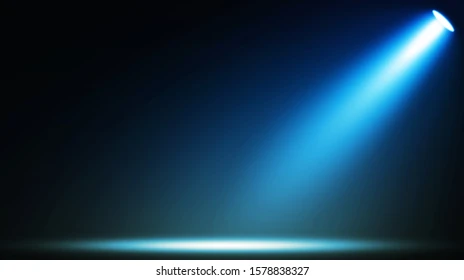 Psa 119:105Your word is a lamp to my feetAnd a light to my path.
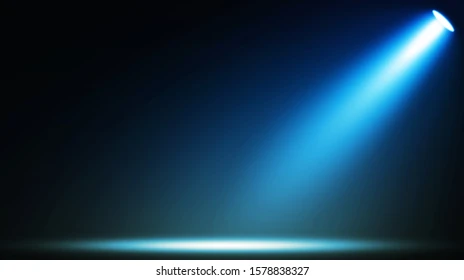 Psa 43:3  Oh, send out Your light and Your truth!Let them lead me;Let them bring me to Your holy hillAnd to Your tabernacle.
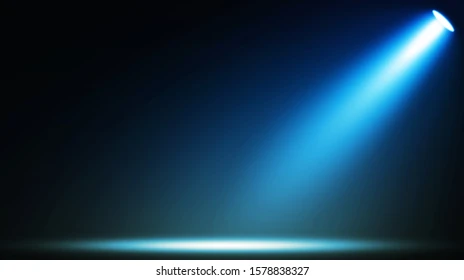 By living according to God’s word, we find direction and avoid stumbling.
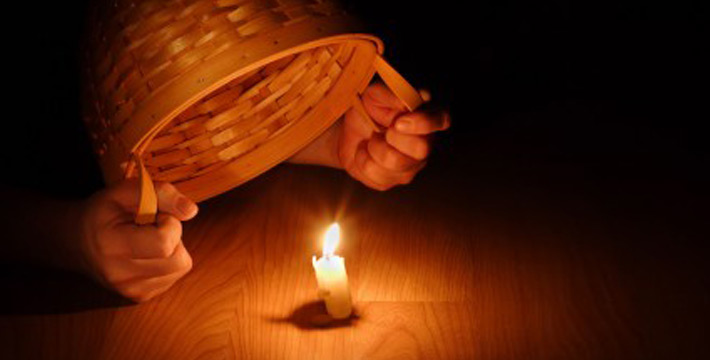 Light must be seen!
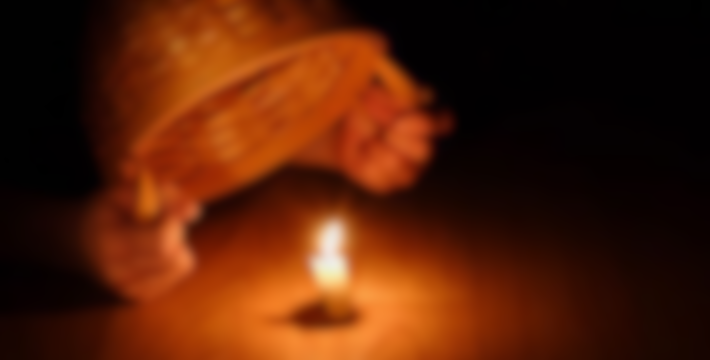 Mark 4:21 - Also He said to them, "Is a lamp brought to be put under a basket or under a bed? Is it not to be set on a lampstand?
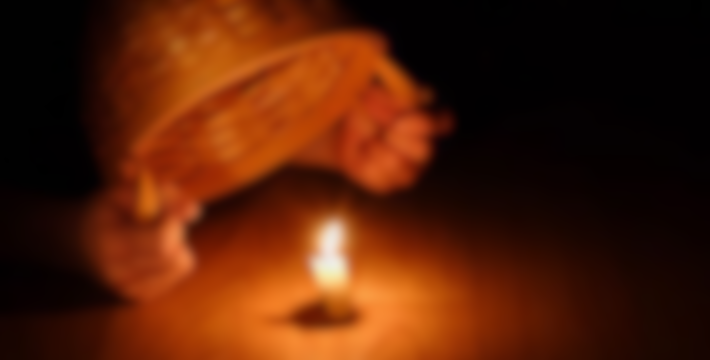 God gives you light is so that others may see the light and benefit from it.
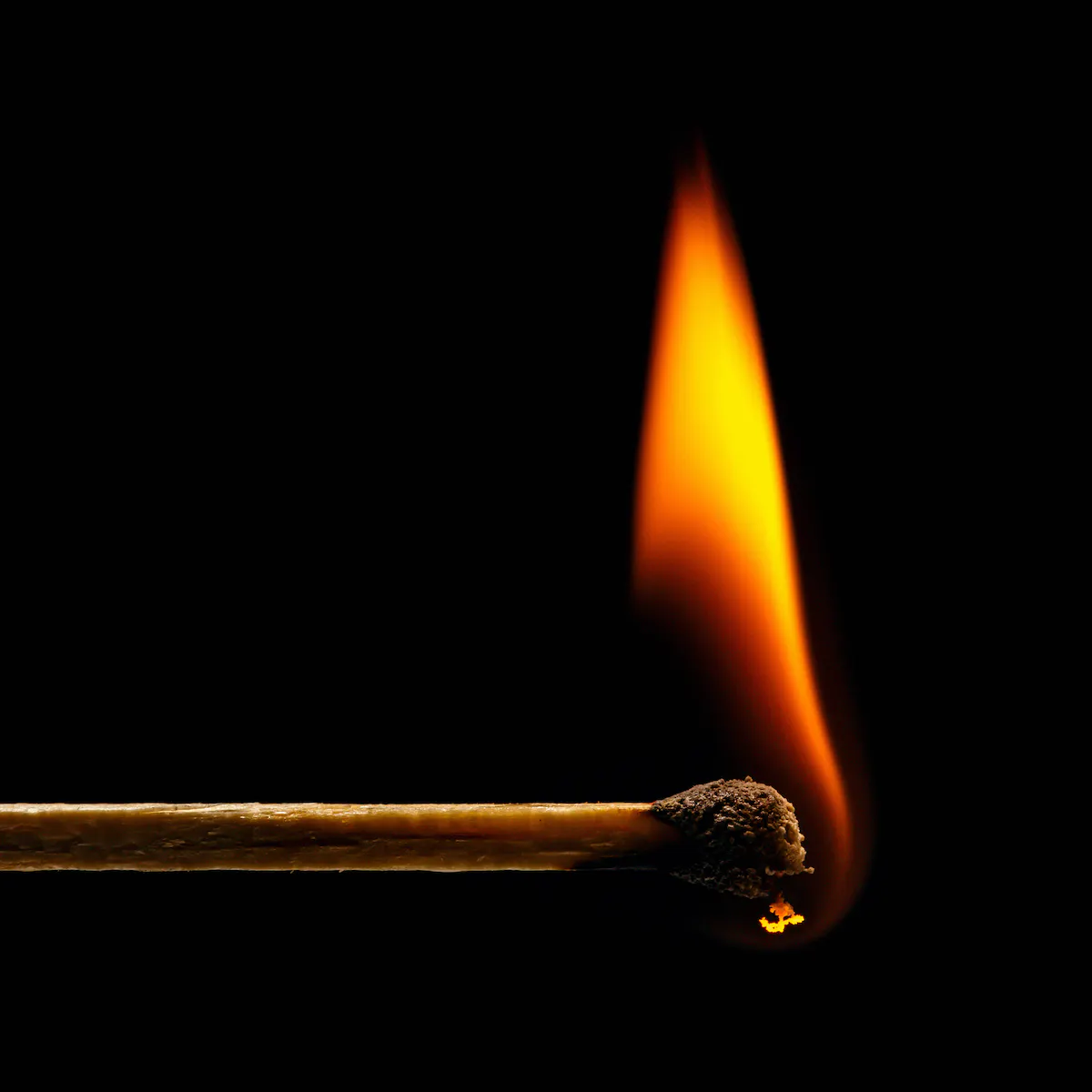 Light defeats darkness!
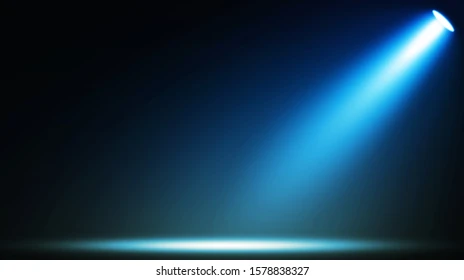 Joh 3:18 - "He who believes in Him is not condemned; but he who does not believe is condemned already, because he has not believed in the name of the only begotten Son of God.
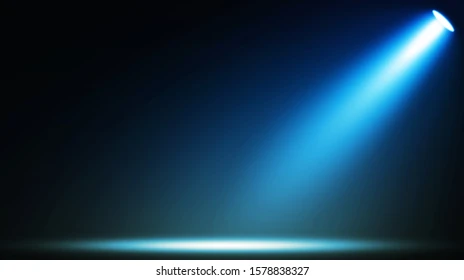 Joh 3:19 - And this is the condemnation, that the light has come into the world, and men loved darkness rather than light, because their deeds were evil.
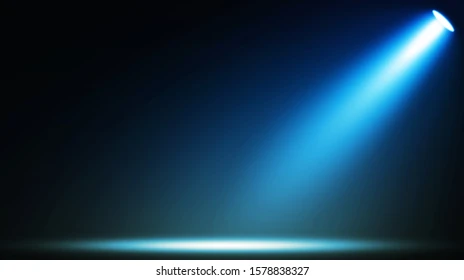 Joh 3:20 - For everyone practicing evil hates the light and does not come to the light, lest his deeds should be exposed.
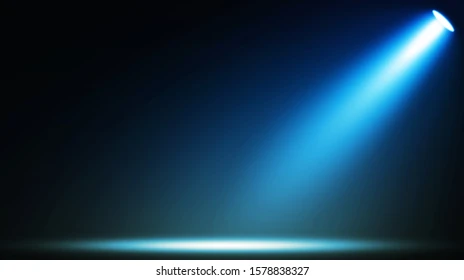 Joh 3:21 - But he who does the truth comes to the light, that his deeds may be clearly seen, that they have been done in God."
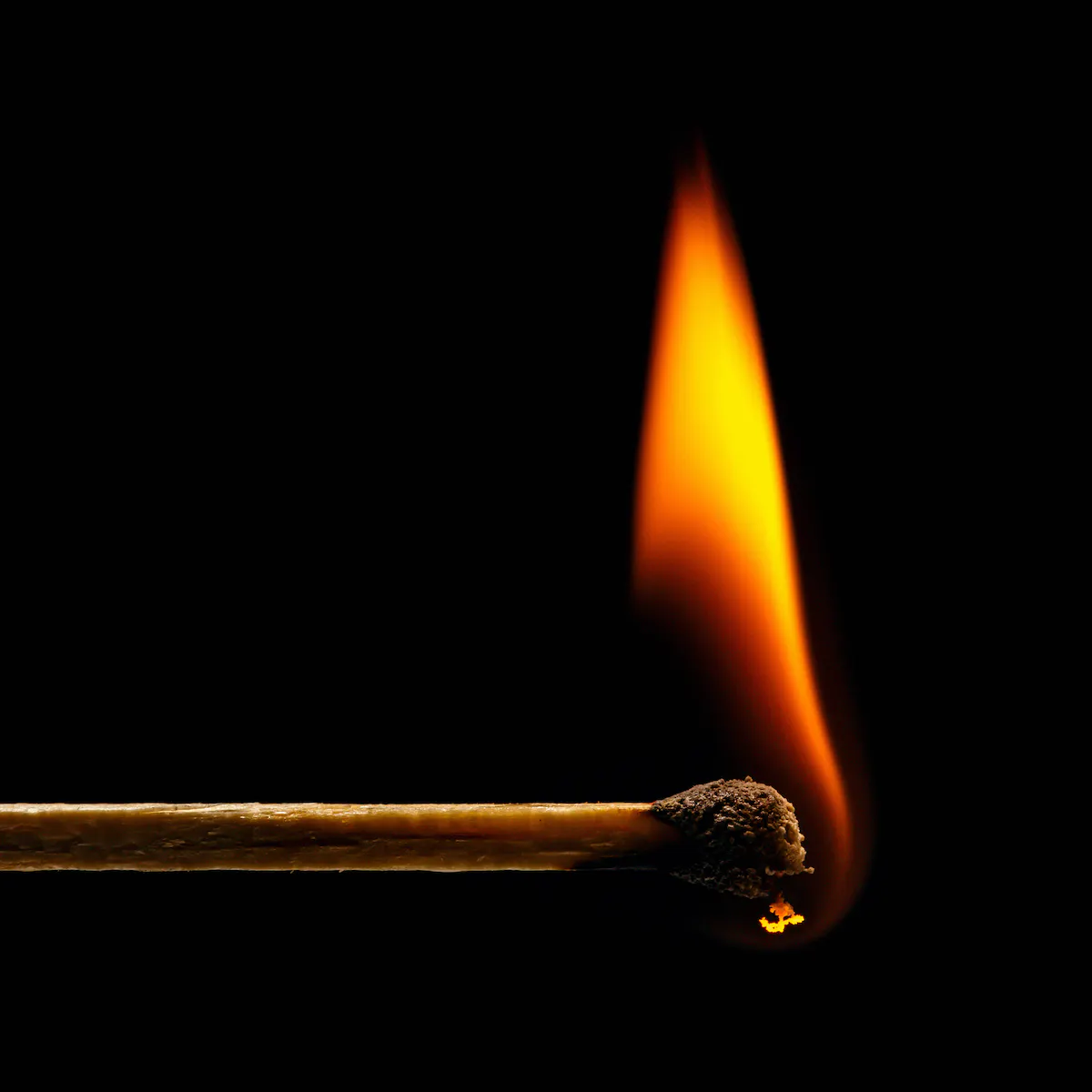 Jesus is the light, who lives in us!
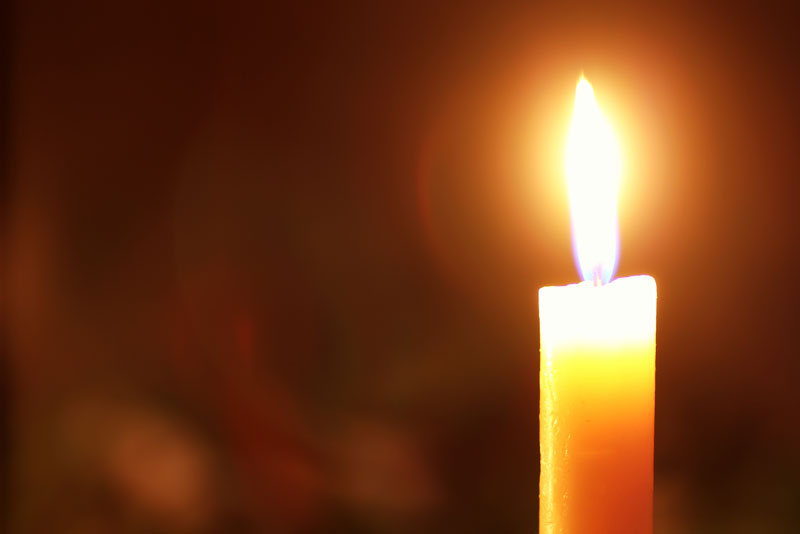 Joh 8:12 - Then Jesus spoke to them again, saying, "I am the light of the world. He who follows Me shall not walk in darkness, but have the light of life."
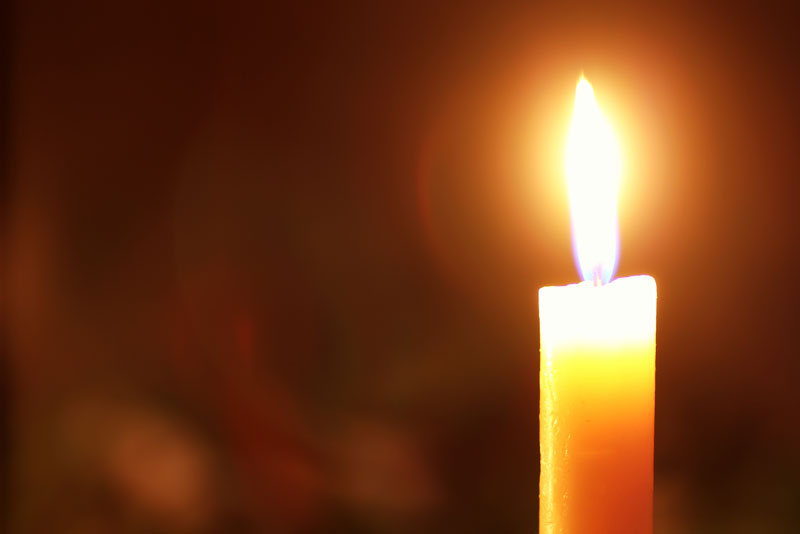 Joh 1:4 - In Him was life, and the life was the light of men.
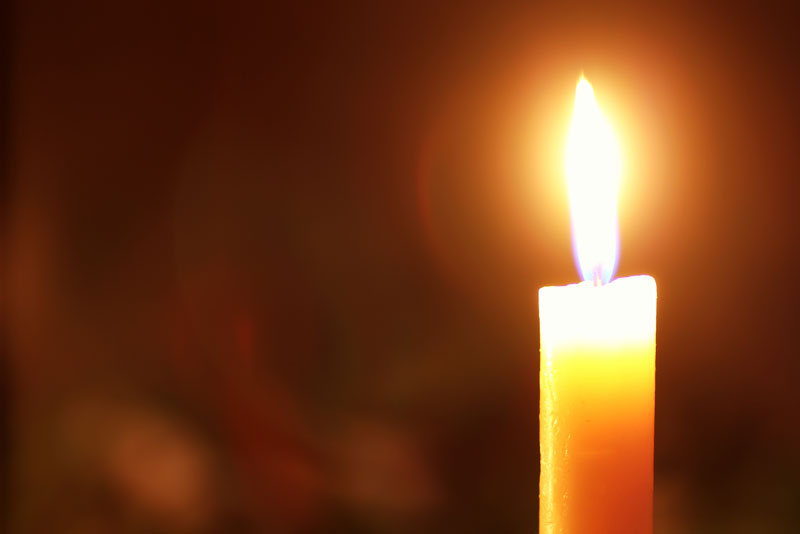 Joh 1:5 - And the light shines in the darkness, and the darkness did not comprehend it.
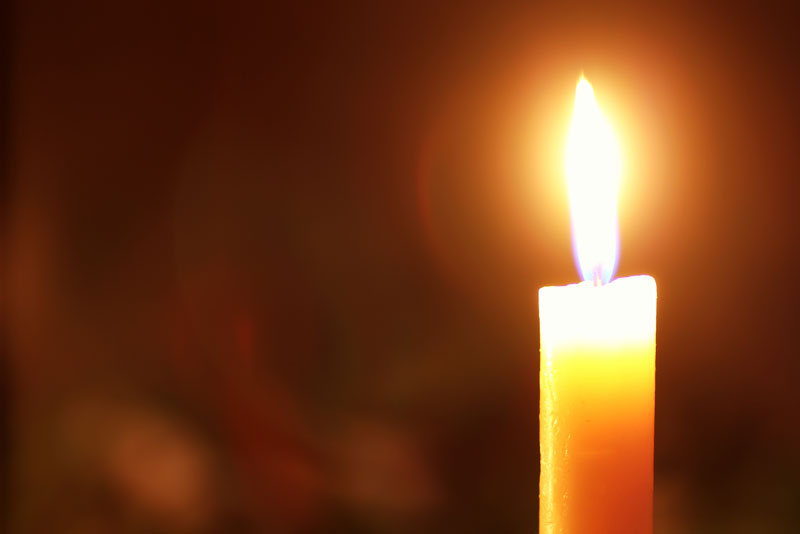 Joh 1:6 - There was a man sent from God, whose name was John.
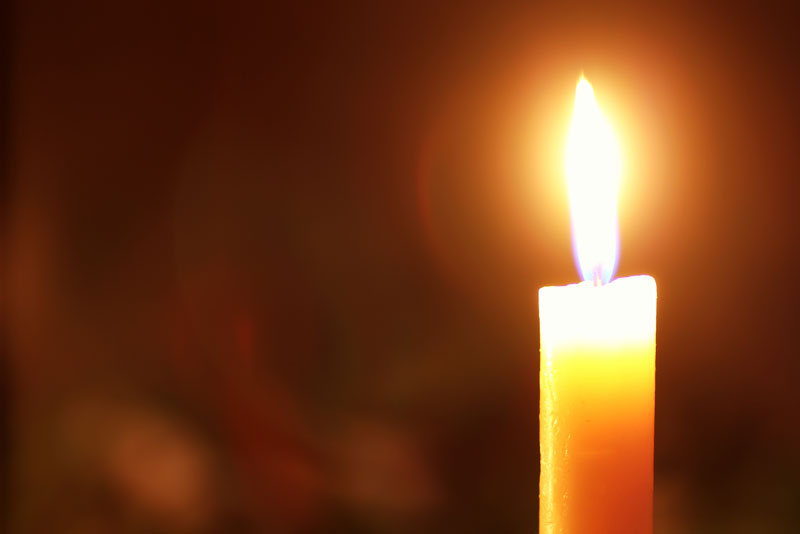 Joh 1:7 - This man came for a witness, to bear witness of the Light, that all through him might believe.
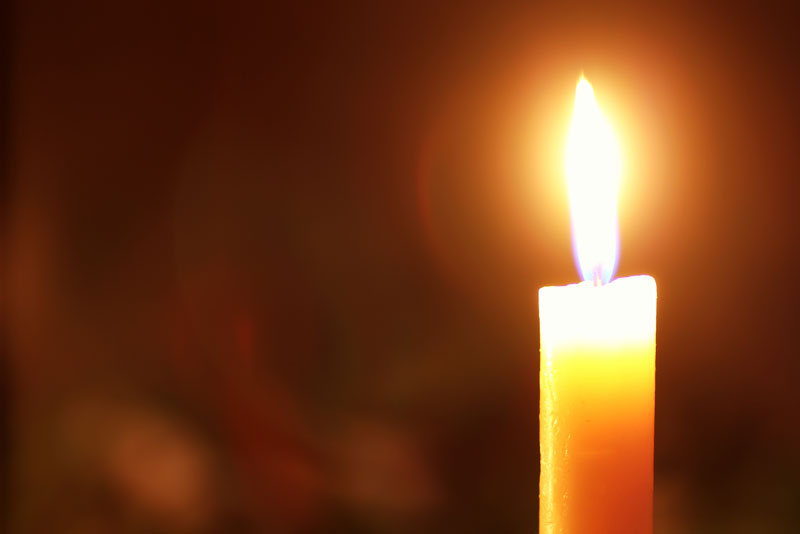 Joh 1:8 - He was not that Light, but was sent to bear witness of that Light.
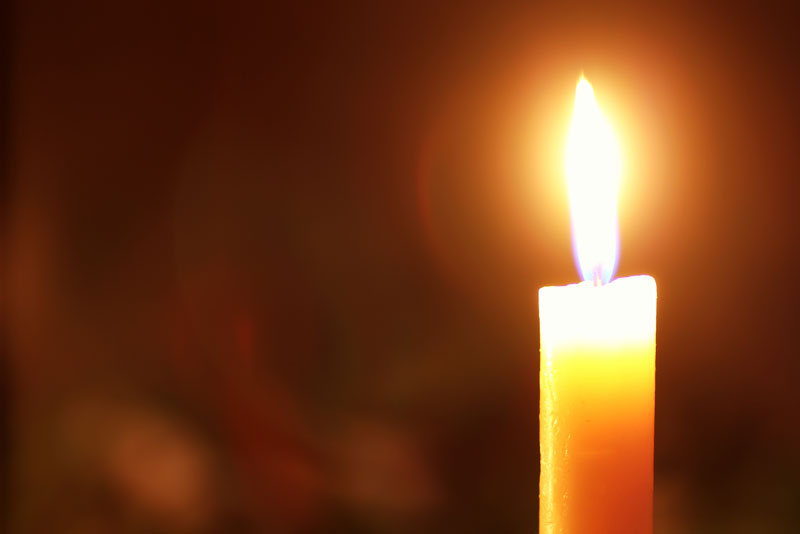 Joh 1:9 - That was the true Light which gives light to every man coming into the world.
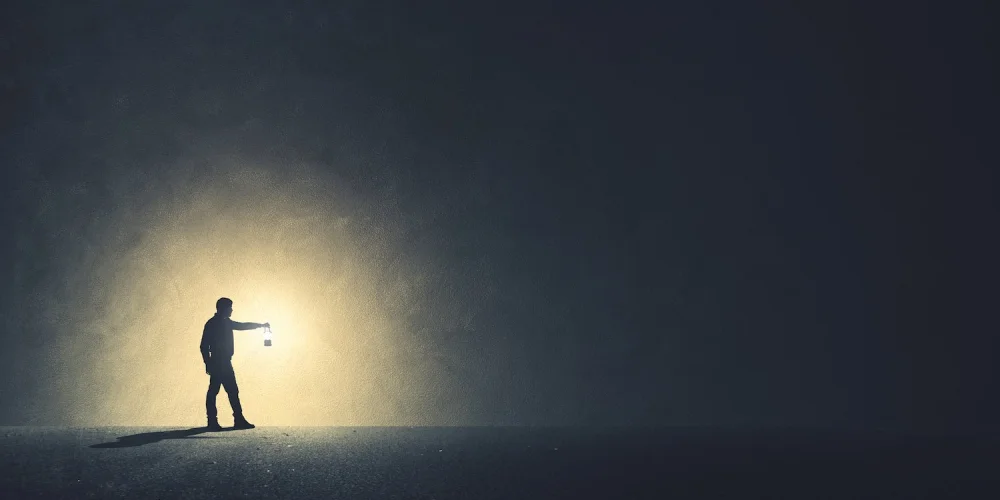 Walk in the light!
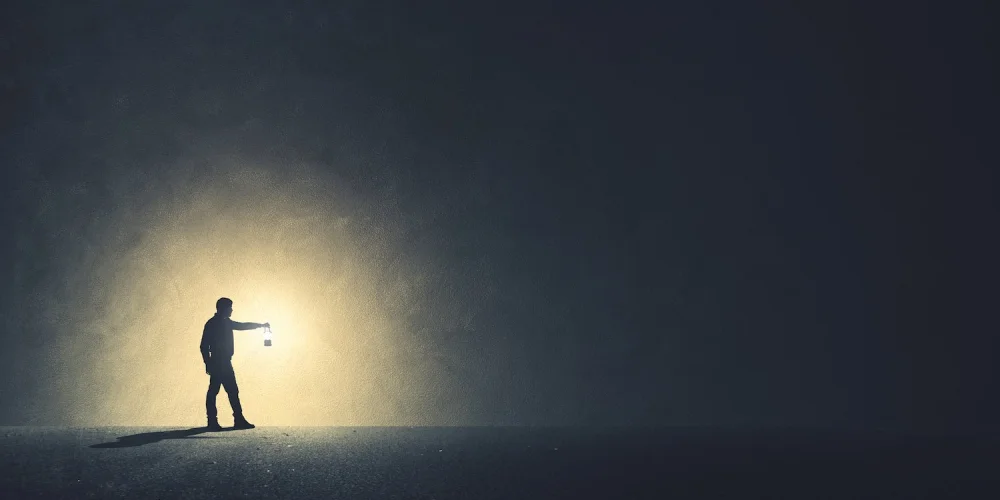 Eph 5:8 - For you were once darkness, but now you are light in the Lord. Walk as children of light
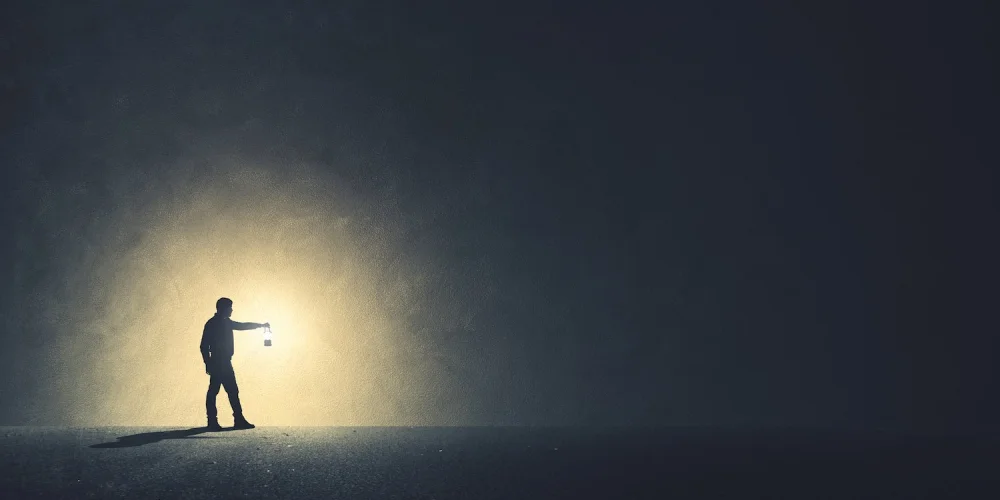 Eph 5:9 - (for the fruit of the Spirit is in all goodness, righteousness, and truth),
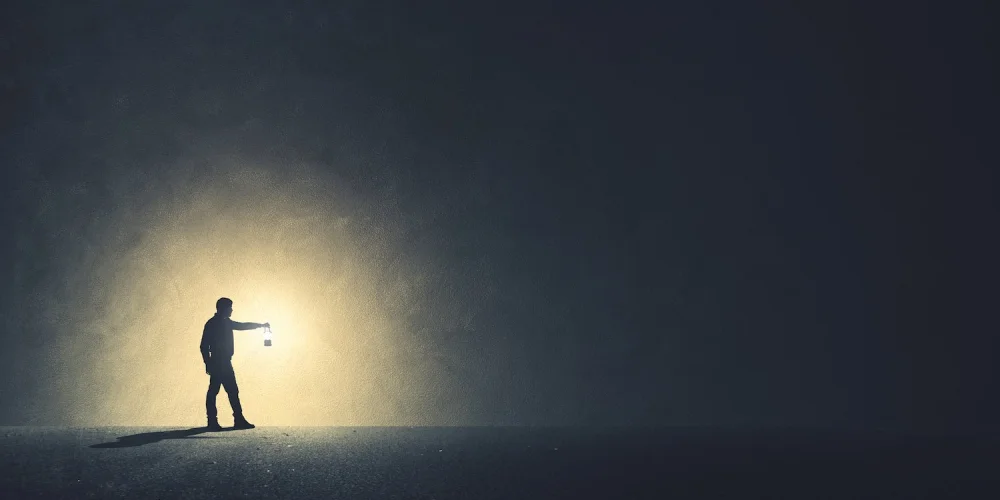 Eph 5:10 - finding out what is acceptable to the Lord.
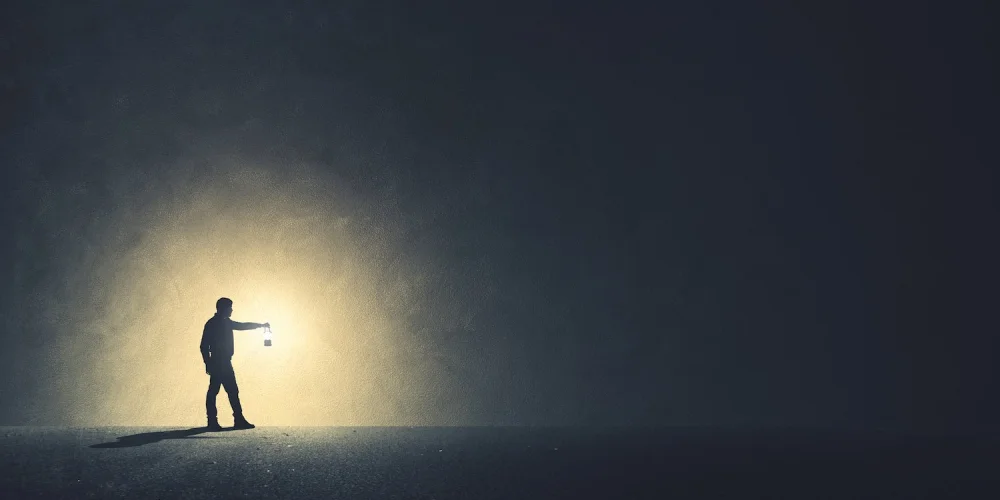 Eph 5:11 - And have no fellowship with the unfruitful works of darkness, but rather expose them.
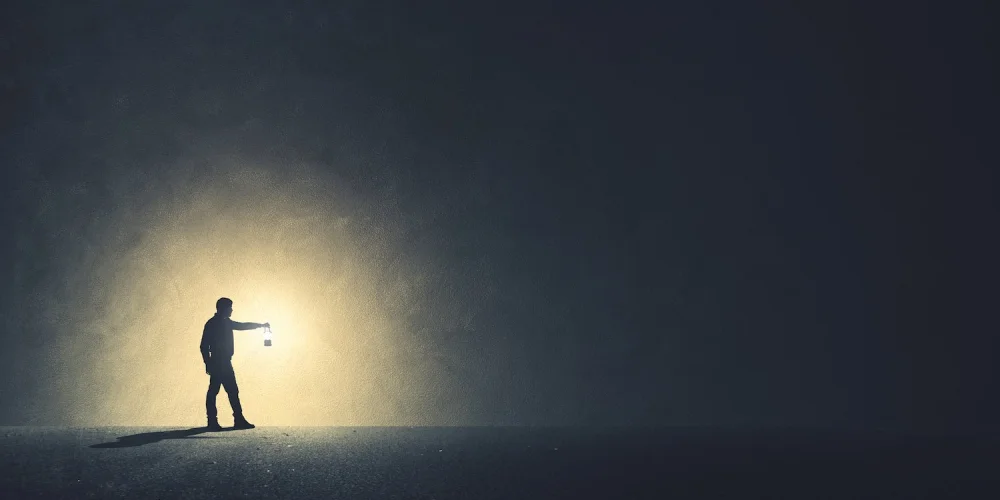 Eph 5:12 - For it is shameful even to speak of those things which are done by them in secret.
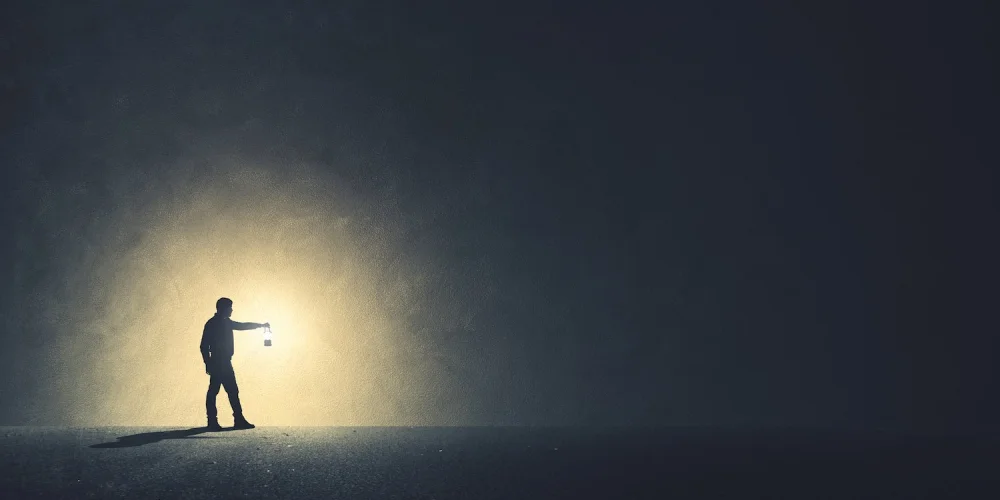 Eph 5:13 - But all things that are exposed are made manifest by the light, for whatever makes manifest is light.
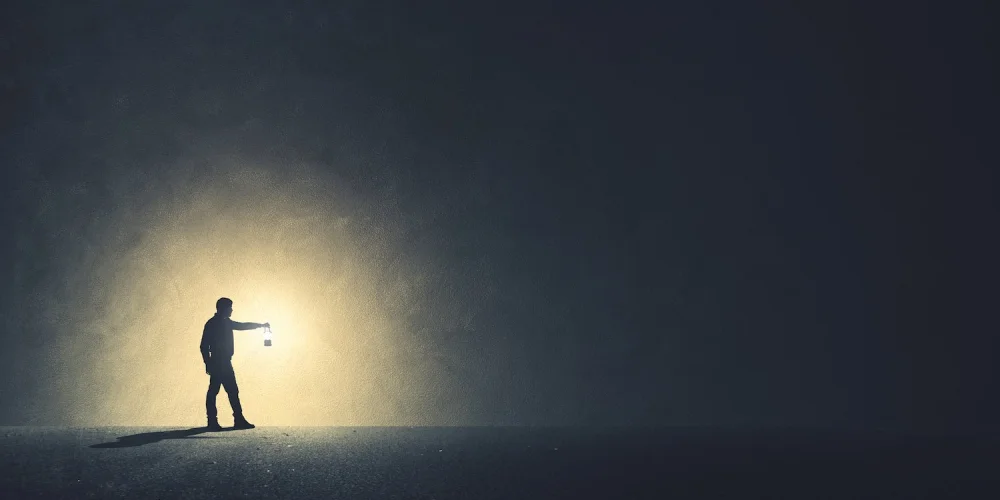 Eph 5:14 - Therefore He says:"Awake, you who sleep,Arise from the dead,And Christ will give you light."
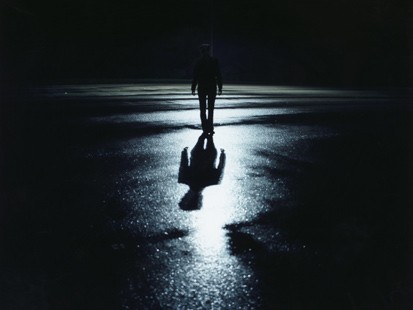 Don’t walk in darkness!
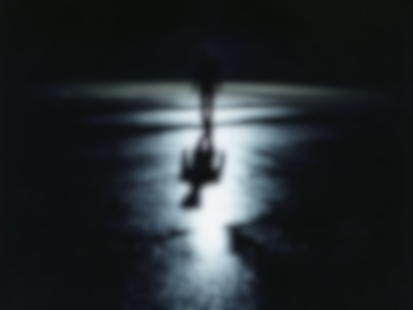 1Jn 1:5 - This is the message which we have heard from Him and declare to you, that God is light and in Him is no darkness at all.
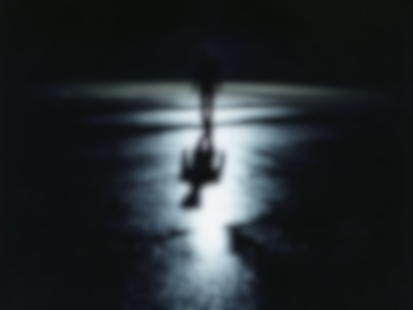 1Jn 1:6 - If we say that we have fellowship with Him, and walk in darkness, we lie and do not practice the truth.
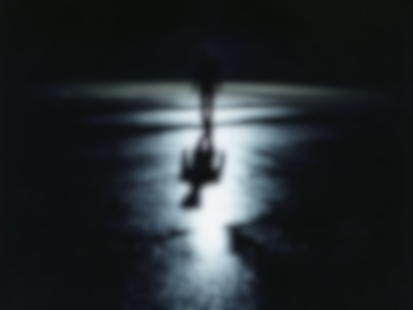 1Jn 1:7 - But if we walk in the light as He is in the light, we have fellowship with one another, and the blood of Jesus Christ His Son cleanses us from all sin.
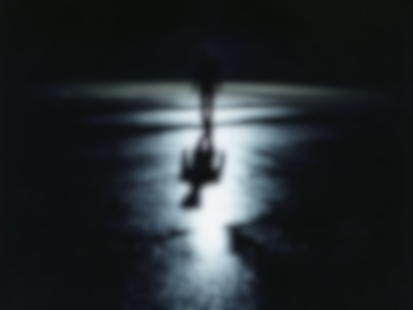 1Jn 1:8 - If we say that we have no sin, we deceive ourselves, and the truth is not in us.
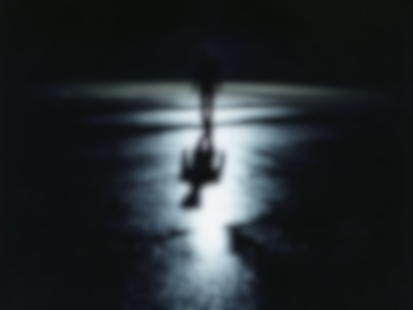 1Jn 1:9 - If we confess our sins, He is faithful and just to forgive us our sins and to cleanse us from all unrighteousness.
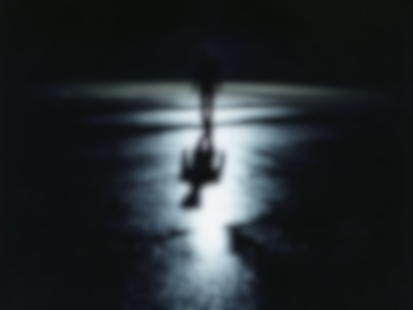 1Jn 1:10 - If we say that we have not sinned, we make Him a liar, and His word is not in us.
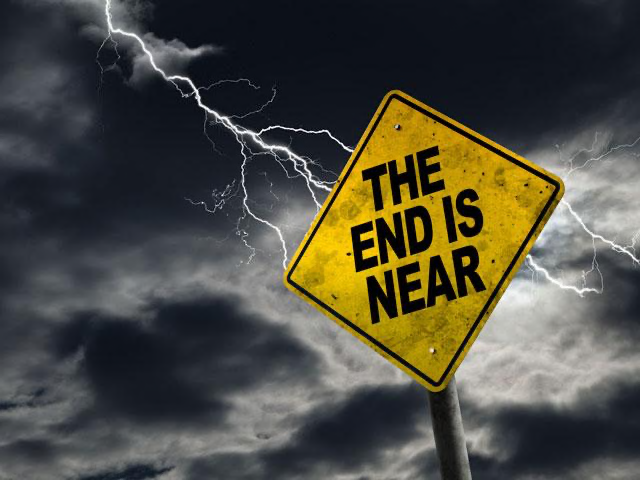 So, how do we respond in these last days?
[Speaker Notes: I know that this is “Family month”, but I felt led to continue with the last days for a few reasons:
Because our children are being confronted with the behavior of people in the last days 
Because our marriages are breaking up due to selfishness, pride, etc.]
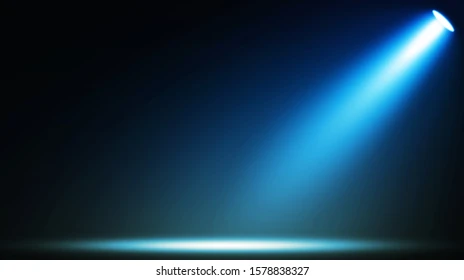 By being light in the world, which means:
We find direction and avoid stumbling!
We help others to see and make them better!
We expose darkness!
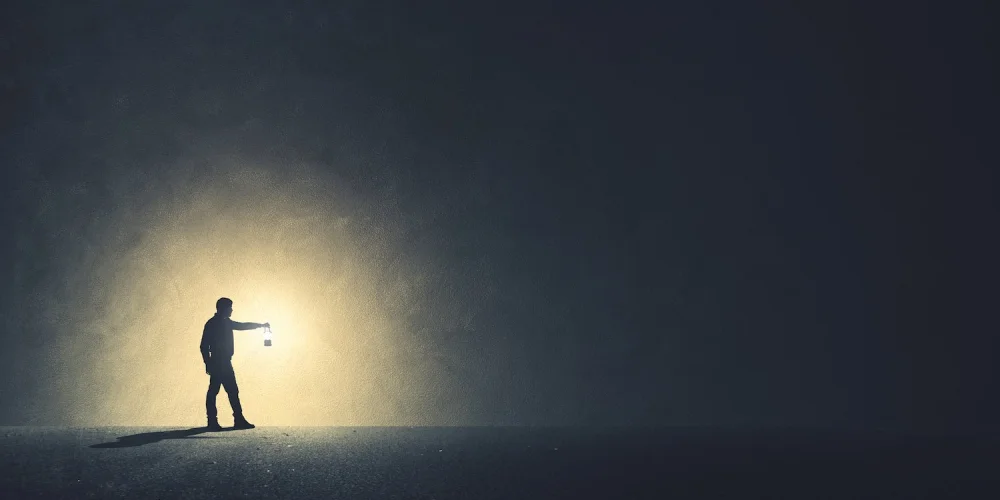 Don’t walk in darkness anymore, walk in the light!
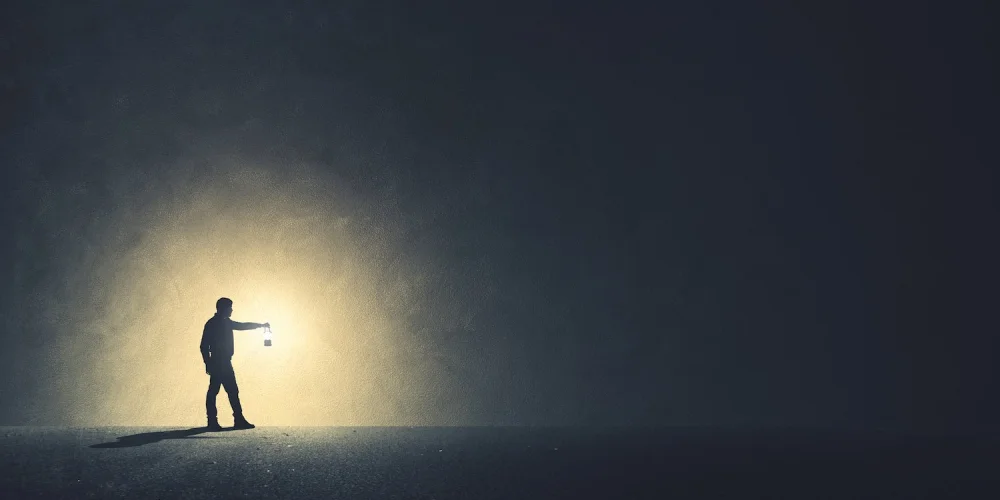 Php 2:14 - Do all things without complaining and disputing,
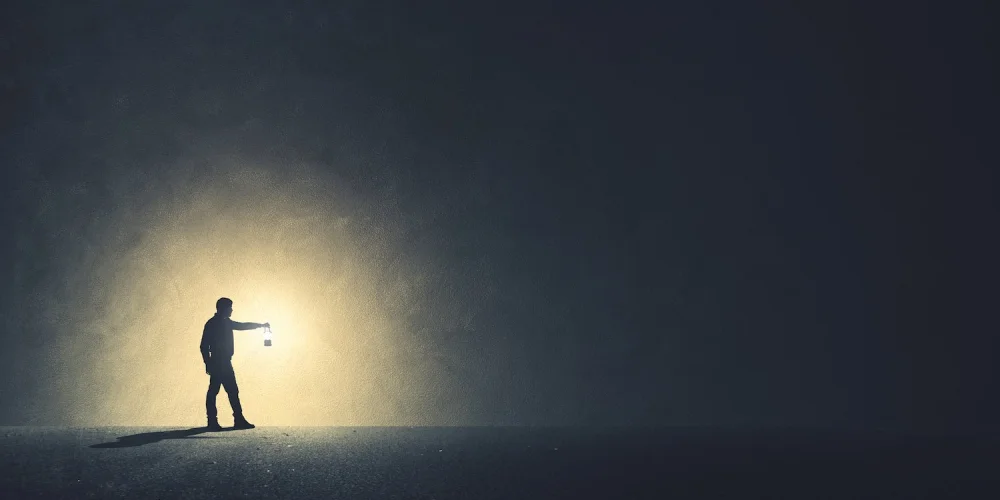 Php 2:15 - that you may become blameless and harmless, children of God without fault in the midst of a crooked and perverse generation, among whom you shine as lights in the world…
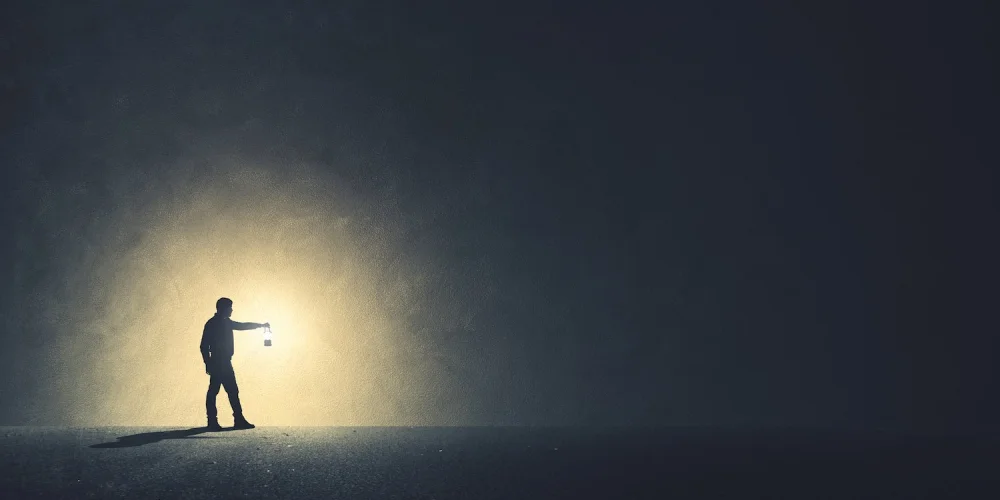 Walk in the light!